Customizable text area
© 2023 National Court Reporters Association
Did you know?
The profession dates back to the 4th century B.C.E. 
Throughout history, court reporters have served the public by making accurate records of critical events. 
The ampersand symbol (&) that we use today is one of the earliest forms of shorthand.
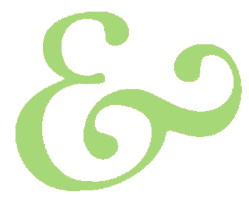 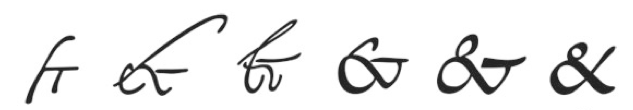 Today’s court reporters and captioners are on the cutting edge of technology, driving advances in translating the spoken word to print.
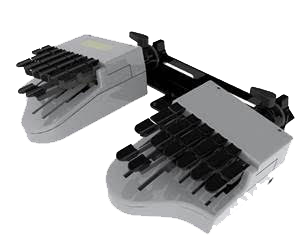 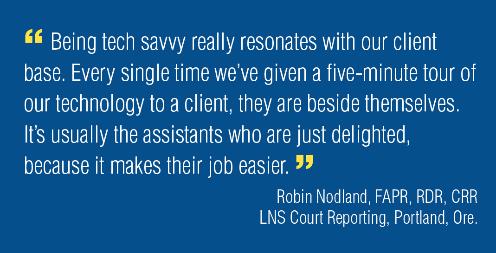 People who successfully train to become court reporters and captioners have numerous career options, including these well-known fields:
 Freelance reporting 
 Courtroom reporting 
 Captioning – live and remote
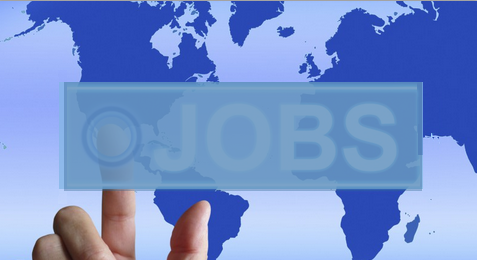 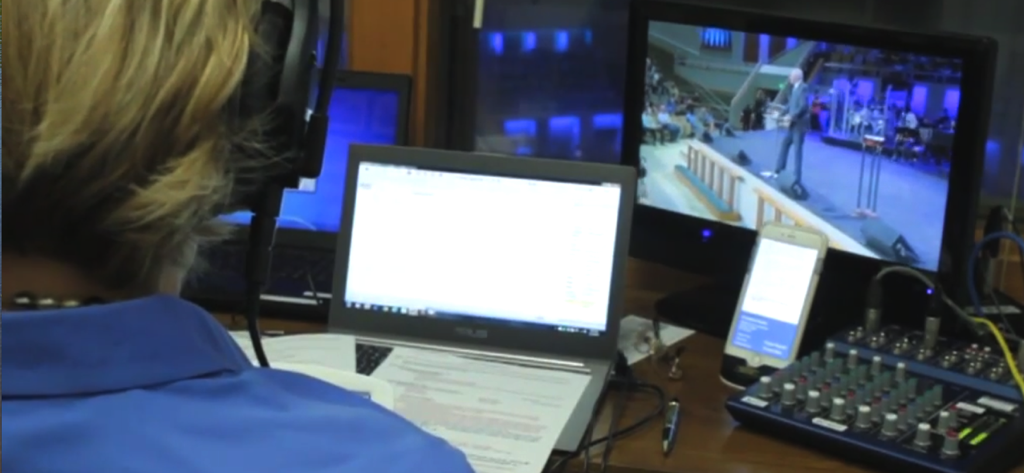 Freelancers are hired by:
Attorneys 
Corporations 
Unions 
Associations 
Contractors 
Entrepreneurs and more!
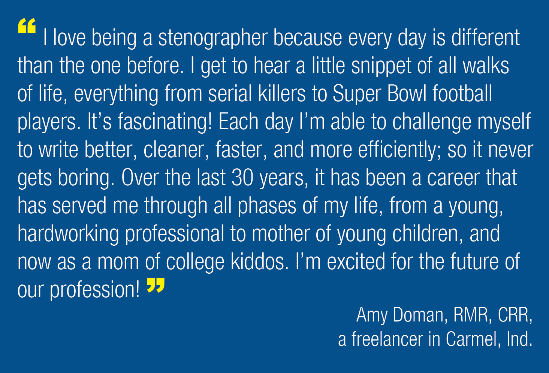 Provide records of meetings and hearings for: 
Pretrial depositions 
Arbitrations 
Board meetings 
Stockholder meetings 
Convention sessions
Other business sessions and more!
Make yourown schedule
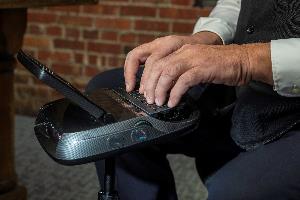 Using modern technology, many freelancers conduct realtime assignments from their home offices.
Courtroom or official reporters find employment from: 
Local, state, and federal governments
Often as part of the team serving one judge or courtroom
Compensated on a government pay scale 
Earn government benefits
Firm owners and private industry employers
Provide services in court and in other business settings
Meetings 
Conventions 
Board meetings 
Arbitrations and more!
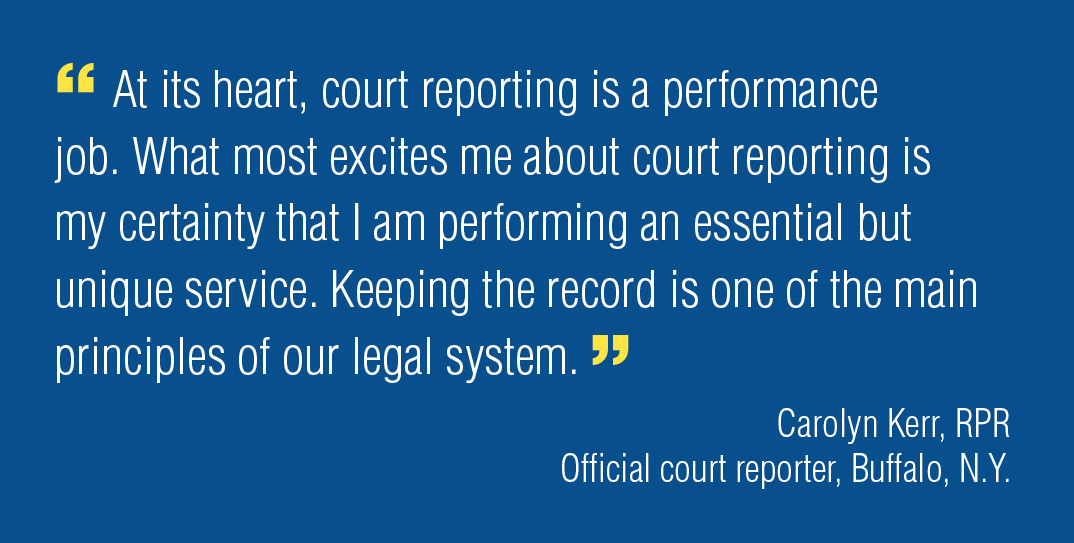 Broadcast captioners:
Provide critical information during emergencies to millions of Americans who are deaf or hard of hearing.
Enable viewers who are not native English speakers to enjoy news, sports, and entertainment programming.
Take advantage of a strong job market.
Flexible 
hours 
and work environments
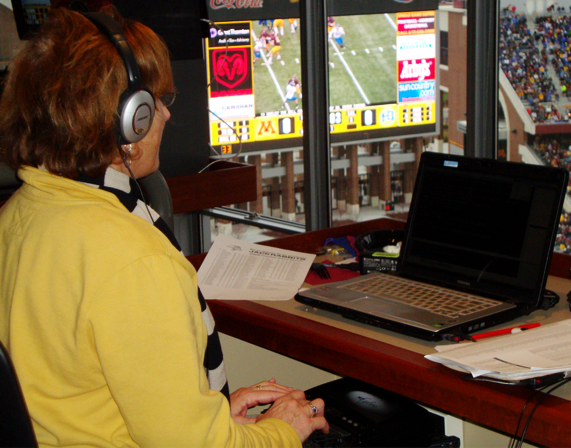 Communication Access Realtime Translation (CART) captioners: 
Enable universal access for speeches, lectures, and proceedings to individuals.
Work in interesting environments from the classroom to the boardroom.
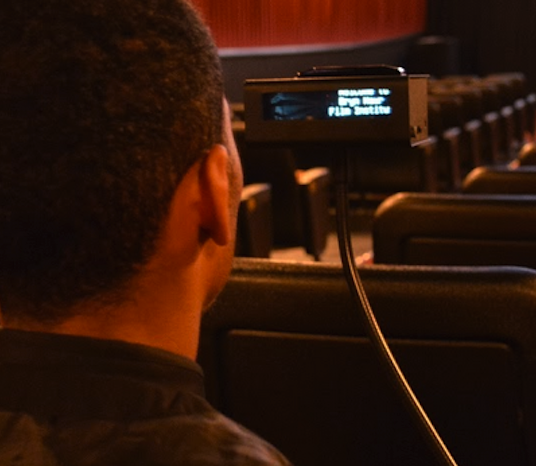 Get certified and expand your options
Other captioning venues:
Financial earnings calls
Sales meetings
Press conferences
Product introductions
Technical training seminars
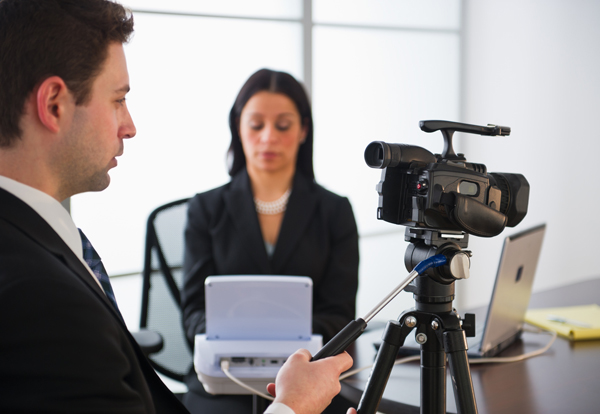 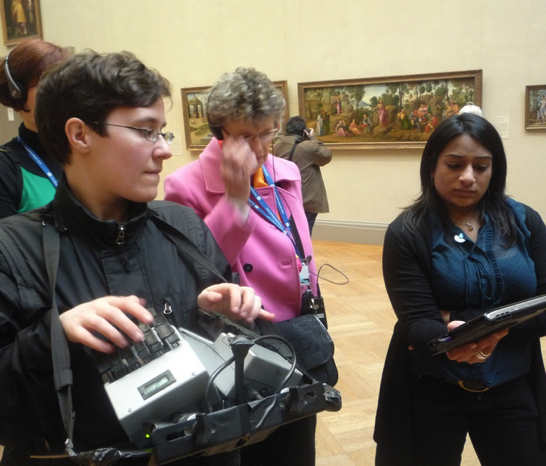 Court reporters and captioners use realtime technology to enhance the marketability of their skills.

Three-step process:
The reporter’s steno machine connects to a computer. 
Software translates the shorthand to full text.
Clients receive the feed on their electronic devices seconds after the words are spoken.
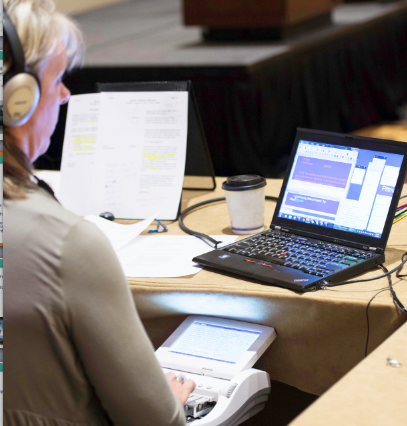 Court reporters and captioners with certification can expect the best job opportunities.
Demand for court reporters and captioners is currently on the rise.
Opportunities are nationwide.
Court reporting and captioning are often overlooked as top jobs for professionals, especially as a career that doesn’t require afour-year college degree. 

The truth is, court reporters can spend less time in school and be on their way to earning a salary that is competitive with other professions requiring four-year degrees.
Court reporting and captioning are careers that will be in increasingly high demand well into the future.

The average age of our current court reporters is 51. About 70 percent of existing court reporters will retire in the next 20 years.

There are ample job opportunities nationwide.
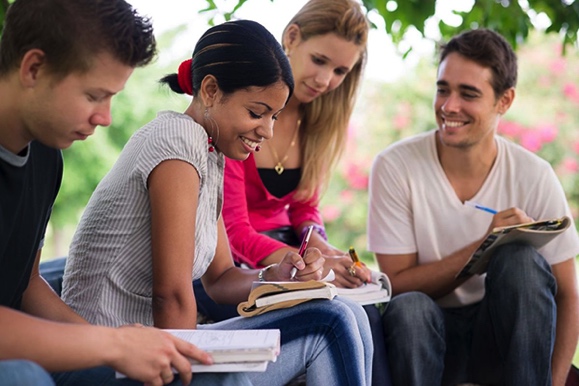 The profession is a great choice for:

Graduating high school students
Career changers
College path redirects
Veterans
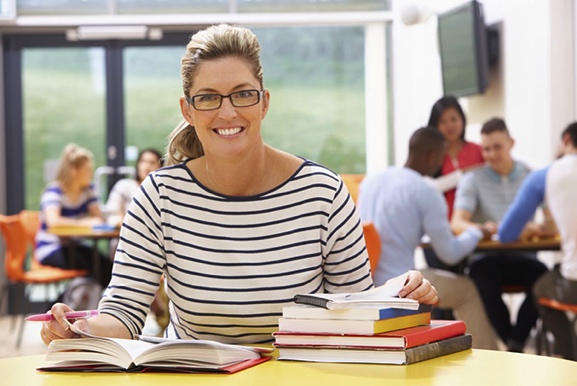 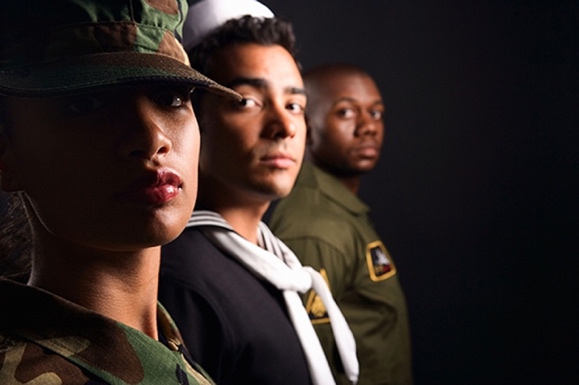 What it takes:
Strong vocabulary and a good ear for accents and dialects.
Ability to think on your feet and adapt to a variety of situations.
Able to focus 100 percent on the task at hand.
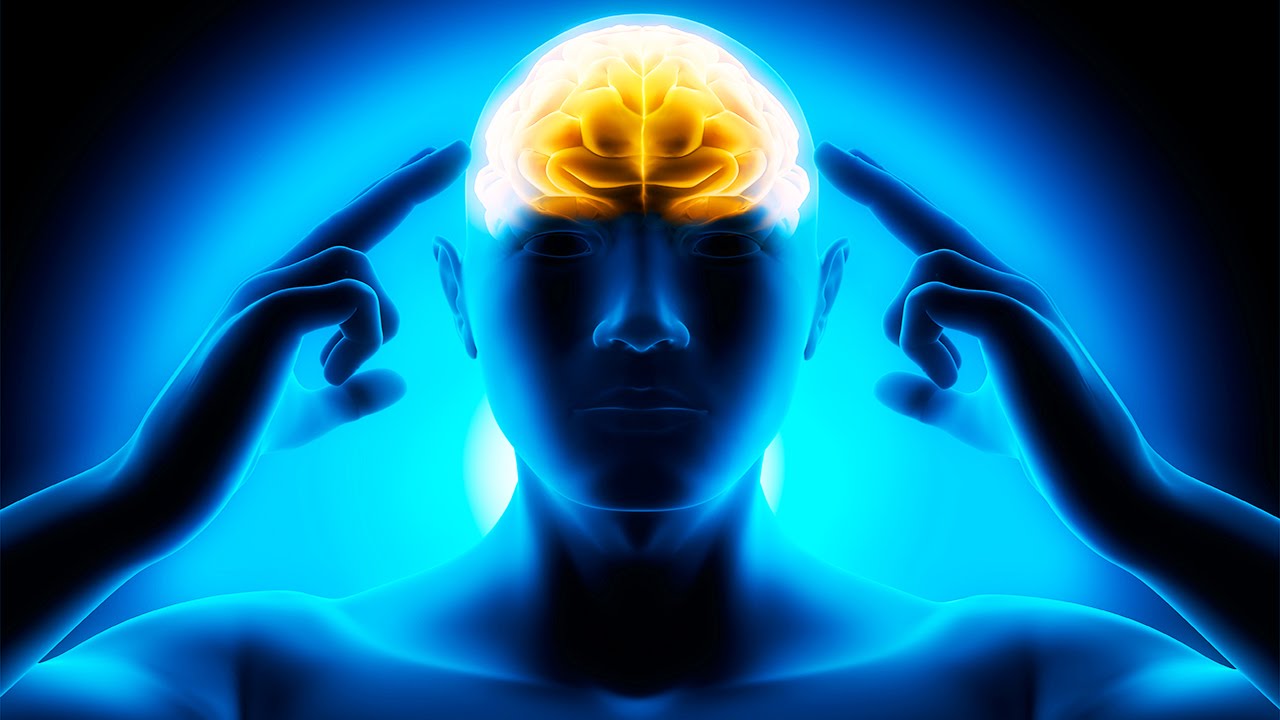 Where to start:
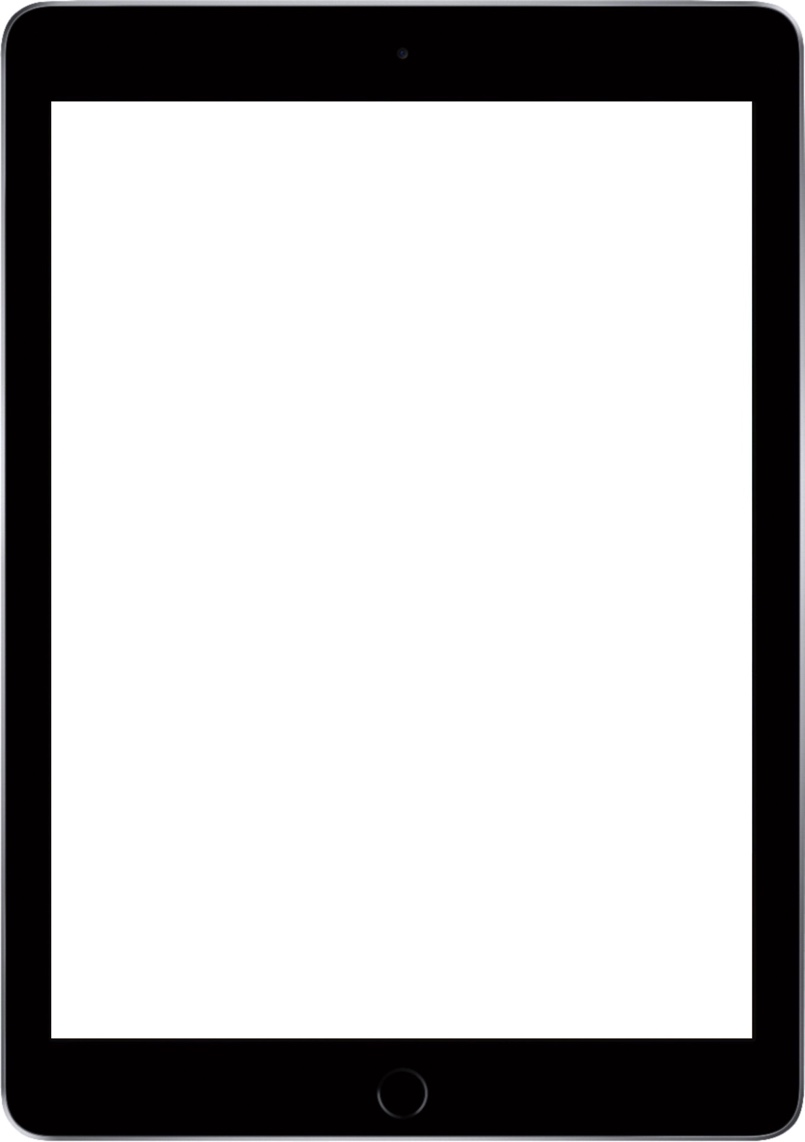 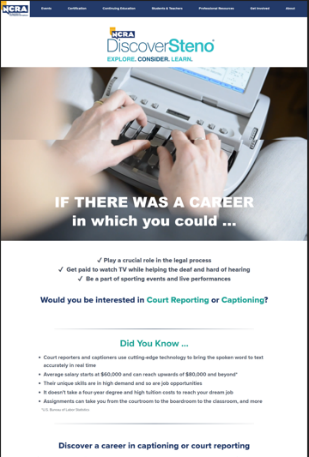 To learn more
about this exciting profession, visit DiscoverSteno.org.
Interested?
Attend a FREE online
NCRA A to Z Intro to Steno Machine
Shorthand program

The NCRA A to Z® Intro to Steno Machine Shorthand program offers the perfect opportunity for potential students to learn the alphabet in steno, write on a real machine, and decide if pursuing an education in court reporting or captioning is the right choice.
 
The free six-to-eight-week program teaches the basics of steno writing.
Programs can be online, in-person, or asynchronous. 
Students can use a real steno machine or download the iStenoPad app.
The schedule of upcoming programs can be found at NCRA.org/AtoZonline.
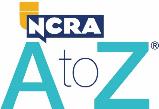 Sign up for a free NCRA A to Z Intro to Steno Machine Shorthand program today.
Review PowerPoint later
If you would like to review the information in this PowerPoint again, scan the QR code to download a copy.
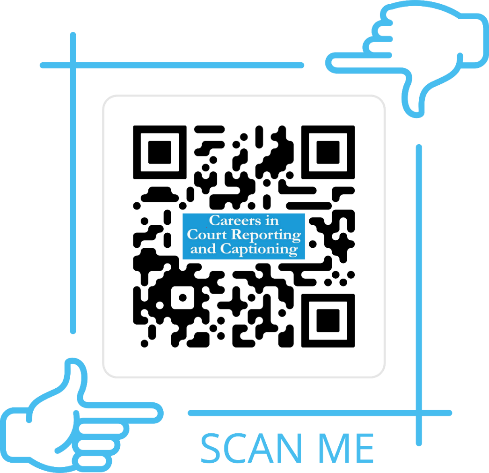 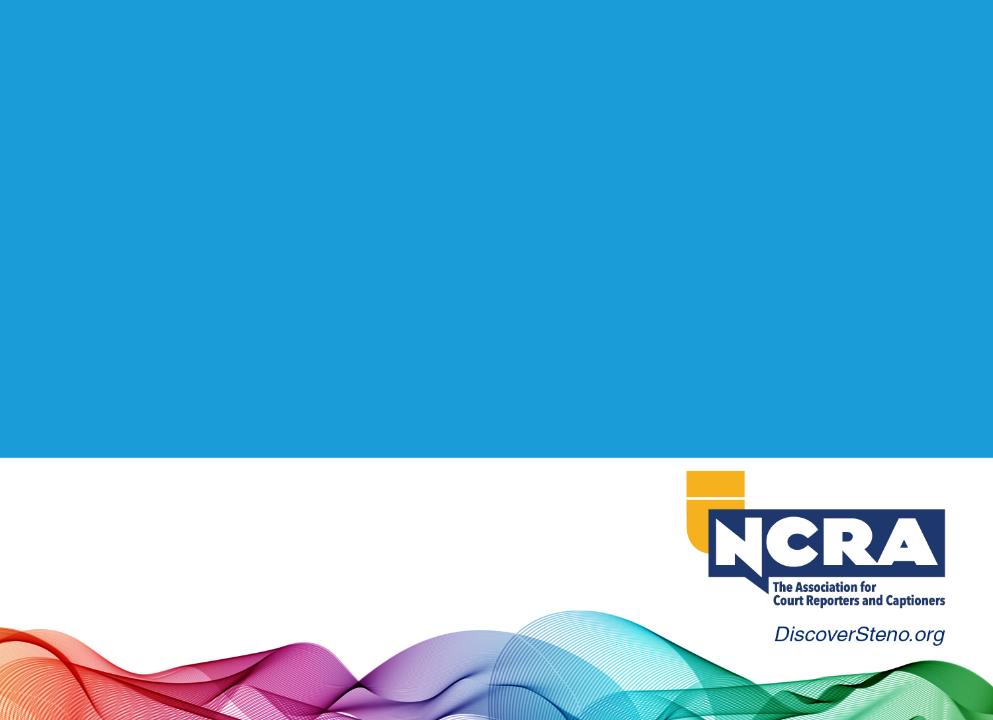 Customize here
For more about the opportunities available in the court reporting and captioning professions, visit DiscoverSteno.org.
106-21N
Jan. 2023
v1
Court Reporting Presentation
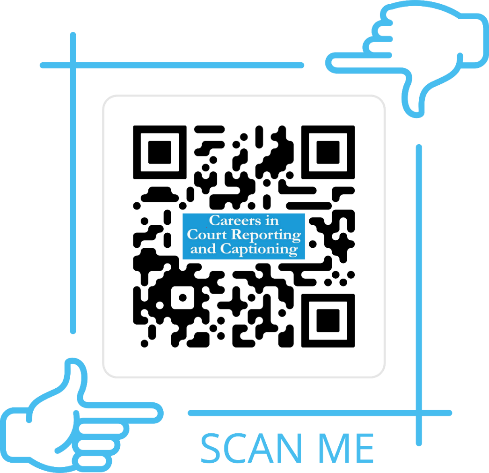 To see a full presentation on the court reporting and captioning profession, scan this QR code.
[Speaker Notes: This slide can be used as a handout.]